Фестиваль педагогических идей                       «Открытый урок» 2011/2012 учебного года
Конкурс «Презентация к уроку» по «Технологии»
Тема «Винегреты»
Автор: Дедух Анатолий Николаевич,
преподаватель специальных дисциплин
ГБОУ НПО Сахалинской области
 «Профессиональное училище № 13», 
г. Александровск-Сахалинский
05.01.2012
Отгадайте, о какомблюде пойдёт речь
05.01.2012
Его ещё называют                                                  «русским салатом»
05.01.2012
Отлично!
и
В…негрет
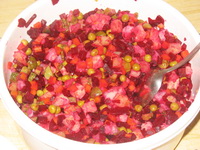 Е
И
или
05.01.2012
05.01.2012
Тема: Винегреты
План урока:
1. Историческая справка;
2. Технология приготовления;
3. Требования к качеству
05.01.2012
Что вы знаете о винегретах?
05.01.2012
ВИНЕГРЕТЫ (от фр. vinaigre — уксус; vinaigre — то, что сбрызнуто уксусом) - салаты из варёных овощей, солёных огурцов и репчатого лука, заправленные салатной заправкой или майонезом.
05.01.2012
Историческая справка.
Название "винегрет" появилось в царствование Александра I. Работавший в дворцовой кухне знаменитый французский повар Антуан Карем, наблюдая за работой русских поваров, заинтересовался приготовлением неизвестного ему салата. Увидев, что готовое блюдо повара поливают уксусом, Карем, указывая на него, спросил: "Винегр?" (по-французски vinaigre - уксус). Поварам показалось, что он произнес название блюда, и они согласно закивали головами: "Винегрет, винегрет..." Так в царском меню появилось новое название блюда, которое, выйдя за пределы дворца, упростилось до неузнаваемости и скоро стало обычной закуской русских людей.
05.01.2012
Несмотря на кажущуюся простоту и непритязательность, винегрет и выглядит замечательно, и вкус у него отменный, и пользы для здоровья, особенно в зимнее время, от него много.
05.01.2012
Рецептура винегрета 
овощного, г:
05.01.2012
Приготовление 
винегрета овощного
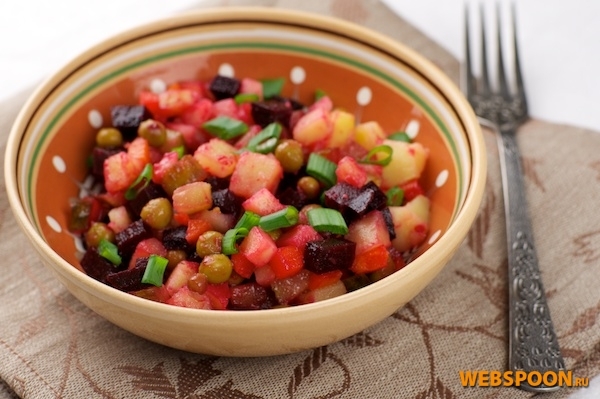 05.01.2012
Продукты для винегрета
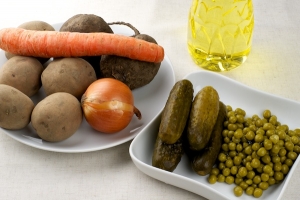 05.01.2012
Шаг 1
Картофель и морковь хорошо промывают и                                               варят  до готовности 20-25 минут.
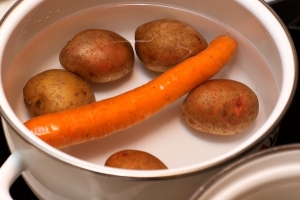 05.01.2012
Шаг 2
Свёклу промывают щёткой и варят 60-75 минут.
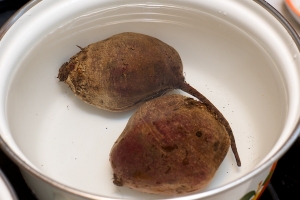 05.01.2012
Шаг 3
Варёные овощи охлаждают.
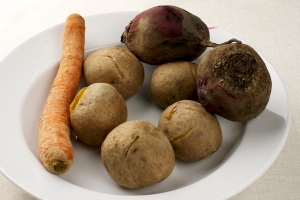 05.01.2012
Шаг 4
... очищают и нарезают ломтиками или кубиками.
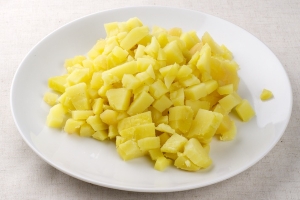 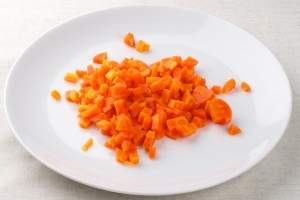 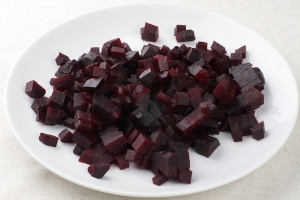 05.01.2012
Шаг 5
Лук нарезают мелкими кубиками.
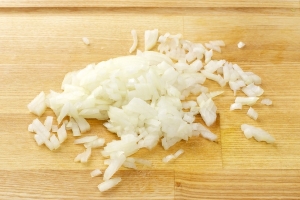 05.01.2012
Шаг 6
Солёные огурцы нарезают ломтиками или кубиками.
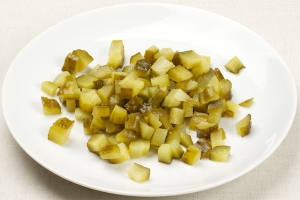 05.01.2012
Шаг 7
Овощи соединяют и добавляют зелёный горошек.
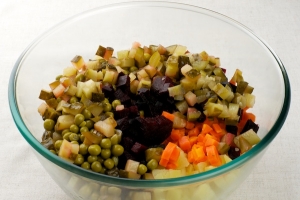 05.01.2012
Шаг 8
Вводят салатную заправку или майонез и перемешивают.
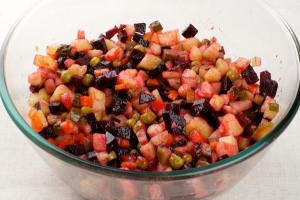 05.01.2012
Шаг 8
Винегрет выкладывают в салатник горкой.
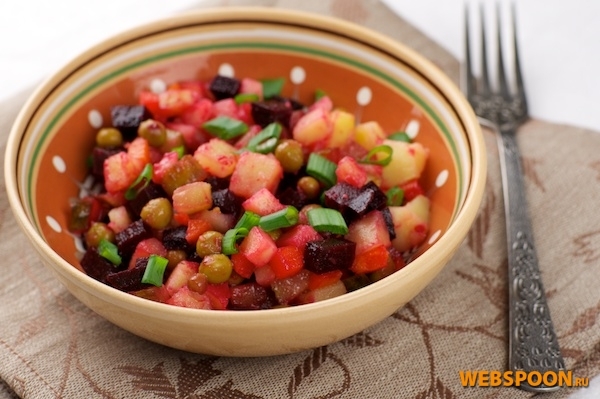 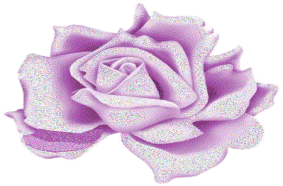 05.01.2012
Салатная заправка
для винегрета
Соединить и перемешать
05.01.2012
Задание:
Дополнить схему приготовления
 винегрета овощного
05.01.2012
Схема приготовления винегрета овощного
Свёкла
Картофель
Огурцы солёные
100
300
210
150
150
Варят в кожице
Нарезают мелкими кубиками
Нарезают тонкими ломтиками или кубиками
Заправляют
Или майонез
Салатная заправка
100
100
Отпуск
05.01.2012
Схема приготовления винегрета овощного
Свёкла
Картофель
Огурцы солёные
Лук репчатый
Морковь
100
300
210
150
150
Варят в кожице
Нарезают мелкими кубиками
Охлаждают и очищают
Нарезают тонкими ломтиками или кубиками
Соединяют и перемешивают
Заправляют
Или майонез
Салатная заправка
100
100
Отпуск
05.01.2012
С мясом
С рыбой
Ассортимент 
винегретов
С другими 
продуктами
С консерв.
кукурузой
05.01.2012
Способы оформлениявинегретов
05.01.2012
Винегрет «кубик-рубика»
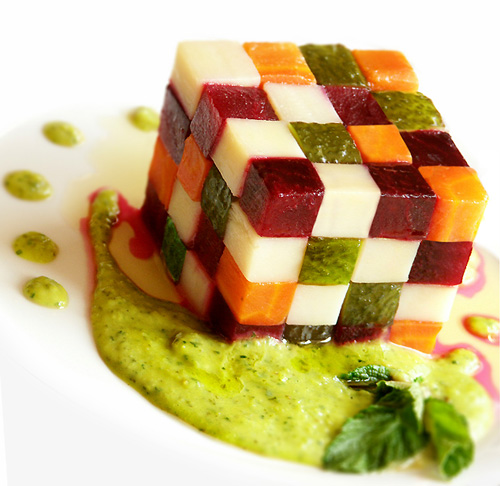 05.01.2012
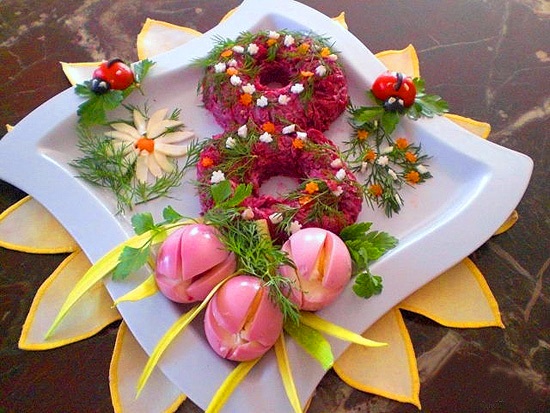 05.01.2012
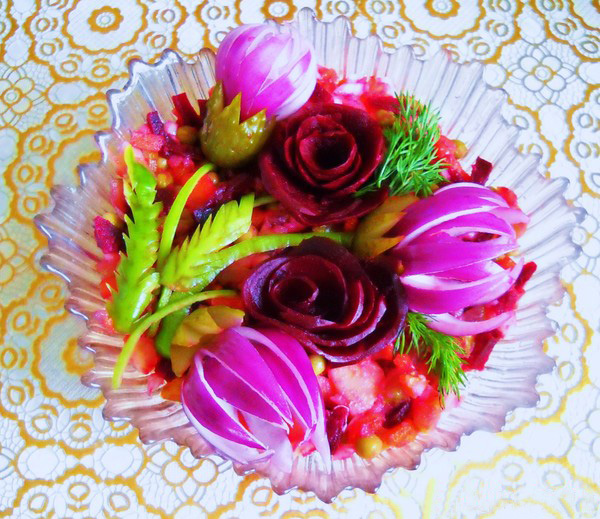 05.01.2012
Требования к качеству:
Внешний вид – овощи нарезаны  
тонкими ломтиками или мелкими кубиками;
     Цвет – светло-красный или ярко-розовый;
     Вкус – острый, соответствующий варёным
овощам, солёным огурцам или квашенной
капусте;
    Консистенция – варёных овощей – мягкая,
огурцов и капусты квашенной – твёрдая и 
хрустящая.
05.01.2012
05.01.2012
Технологический диктант
по теме
«Винегреты»
1. Винегреты ещё 
называют ….. салатом.
05.01.2012
2. В переводе с французского на русский винегрет означает ….. .
05.01.2012
3. Главным продуктом во всех винегретах является ….. .
05.01.2012
4. Перед нарезкой свёклу, картофель и морковь ….. в ….. .
05.01.2012
5. Чтобы свёкла меньше окрашивала другие продукты, её предварительно заправляют …..  ….. .
05.01.2012
6. Свёклу, морковь, картофель и солёные огурцы для винегретов нарезают …..  или  ….. .
05.01.2012
7. Солёные огурцы в винегретах можно заменить …..  ….. .
05.01.2012
8. В винегреты можно добавить зелёный ….. .
05.01.2012
9. Винегрет можно приготовить с мясом, ….. , консервированной ….. и другими продуктами.
05.01.2012
10. Консистенция варёных овощей в винегретах должна быть ….. , а огурцов и капусты квашенной - …..  и  ….. .
05.01.2012
Правильные ответы:
05.01.2012
Критерии оценки:
«0-1» - 5;
«2-3» - 4;
«4-5» - 3;
«6 и более» – 2.
05.01.2012
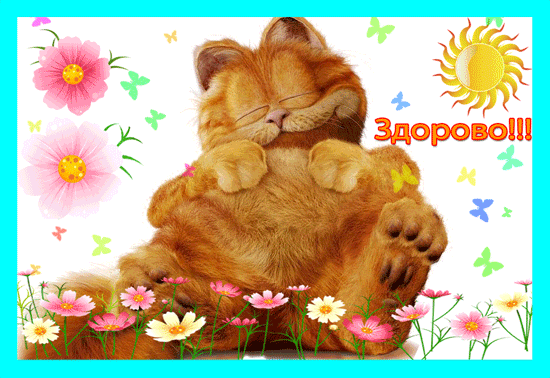 05.01.2012